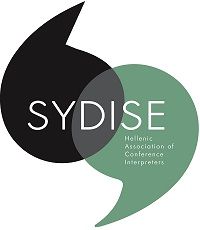 The event was an opportunity to take stock and express our gratitude to the founding team of SYDISE - a small group of interpreters who decided to join forces and establish the Hellenic Association of Conference Interpreters a decade ago.In recognition of their significant contribution to the association, a commemorative gift was presented to the former presidents of the Administrative Board of SYDISE who left a significant mark with their work: Petros Romaios, Maria Petrochilou and Katerina Chrysanthopoulou. It was a symbolic "thank you" for the endless hours they devoted, together with the other members of the Board, in promoting the interests of conference interpreters and giving visibility to our profession.
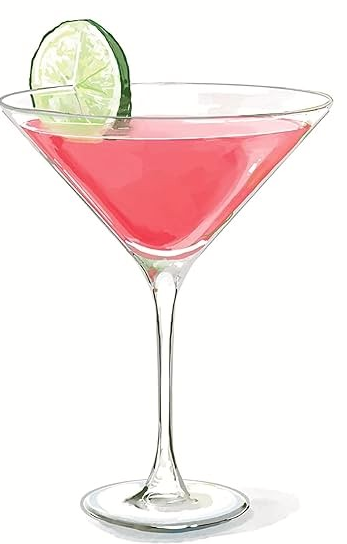 SYDISE’s 10-year Anniversaryon 12 July 2024
SYDISE celebrated its 10-year anniversary at the rooftop of Voilà Athènes in Abyssinia Square in the centre of Athens. 
The event was attended by more than 50 language and communication professionals, partners who have supported us over the years, as well as people with a significant contribution to our profession.
With a backdrop of the illuminated Acropolis, we enjoyed the hospitality of Voilà and the warmth of a beautiful July evening with old and new friends.